Giovanni ARIOLI
Responsabile Commissione Fondazione Rotary 
Distretto 2042
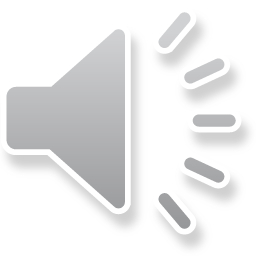 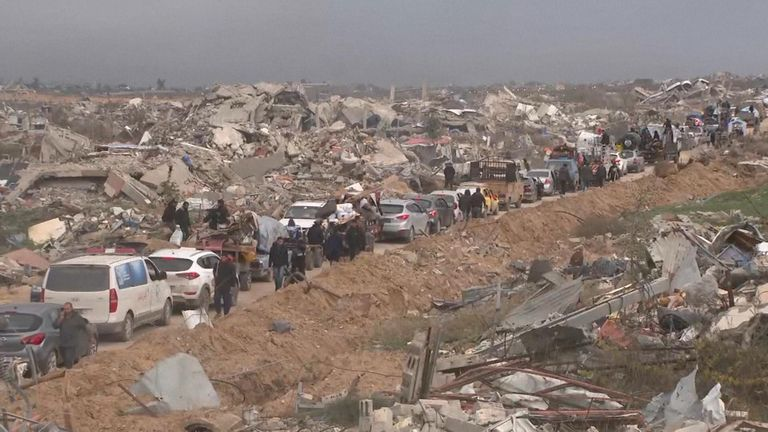 “It is a tale told by an idiot, 
full of sound and fury, 
signifying nothing”

William Shakespeare

Machbet atto 5 scena 5
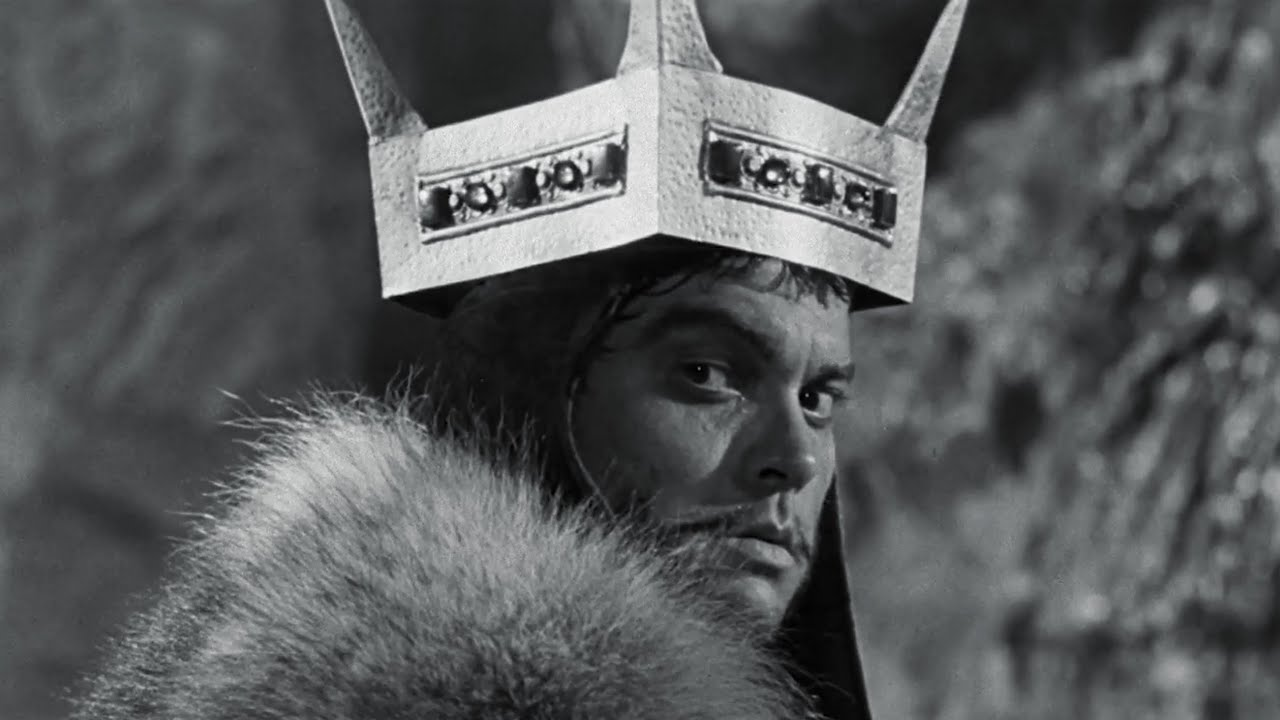 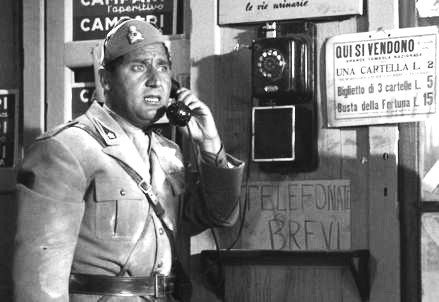 Signor colonnello …
accade una cosa incredibile ...

i tedeschi si sono alleati con gli americani!
"Spene", diss'io, "è uno attender certode la gloria futura, il qual producegrazia divina e precedente merto..."
Canto XXV – Paradiso 


Tu hai la fede ed io ho le opere; mostrami 
la tua fede senza le opere, ed io con le mie
opere ti mostrerò la mia fede.

Lettera di S.Giacomo
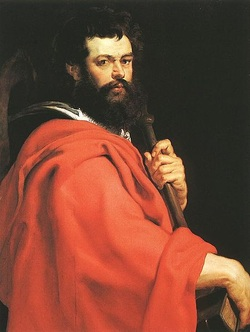 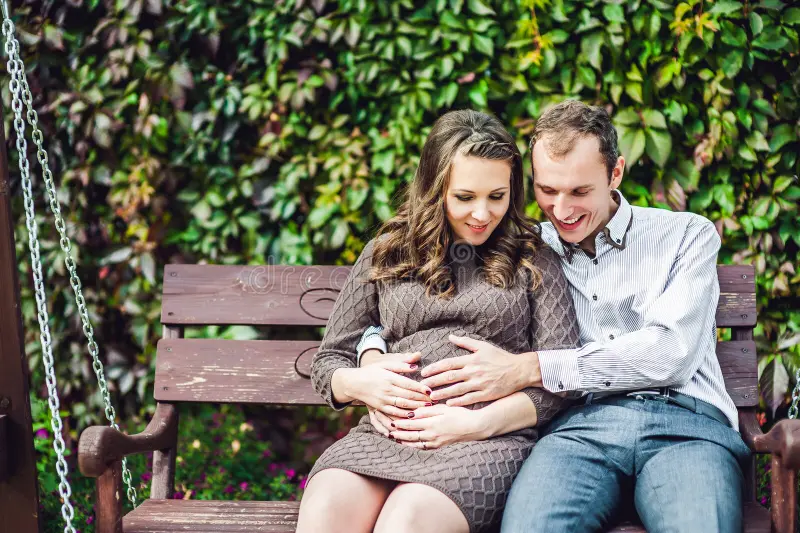 Allegoria ed effetti del Buono e del Cattivo Governo
ciclo di affreschi di Ambrogio Lorenzetti, conservato nel Palazzo Pubblico di Siena 1338 - 39
C'è del buono in questo mondo, padron Frodo. È giusto combattere per questo.
[Speaker Notes: Senza l’opzione LIBERA consapevole o anche inconsapevole all’ipotesi di positività ultima della REALTA’ è praticamente impossibile spendere se stessi «serve above self»]
La cultura del dono cioè il «SERVE ABOVE SELF» trova il suo fondamento in questa constatazione liberamente assunta che c’è del buono a questo mondo

Spendere se stessi con le nostre risorse: professionali di tempo ed economiche contribuisce a far emergere il buono che c’è e rende il mondo migliore

Il farlo insieme nei nostri club non solo eleva il senso di dignità nostra e delle persone beneficiate, ma è fonte di entusiasmo ed ispirazione. («la grazia divina e il merto» per dirla con Dante)